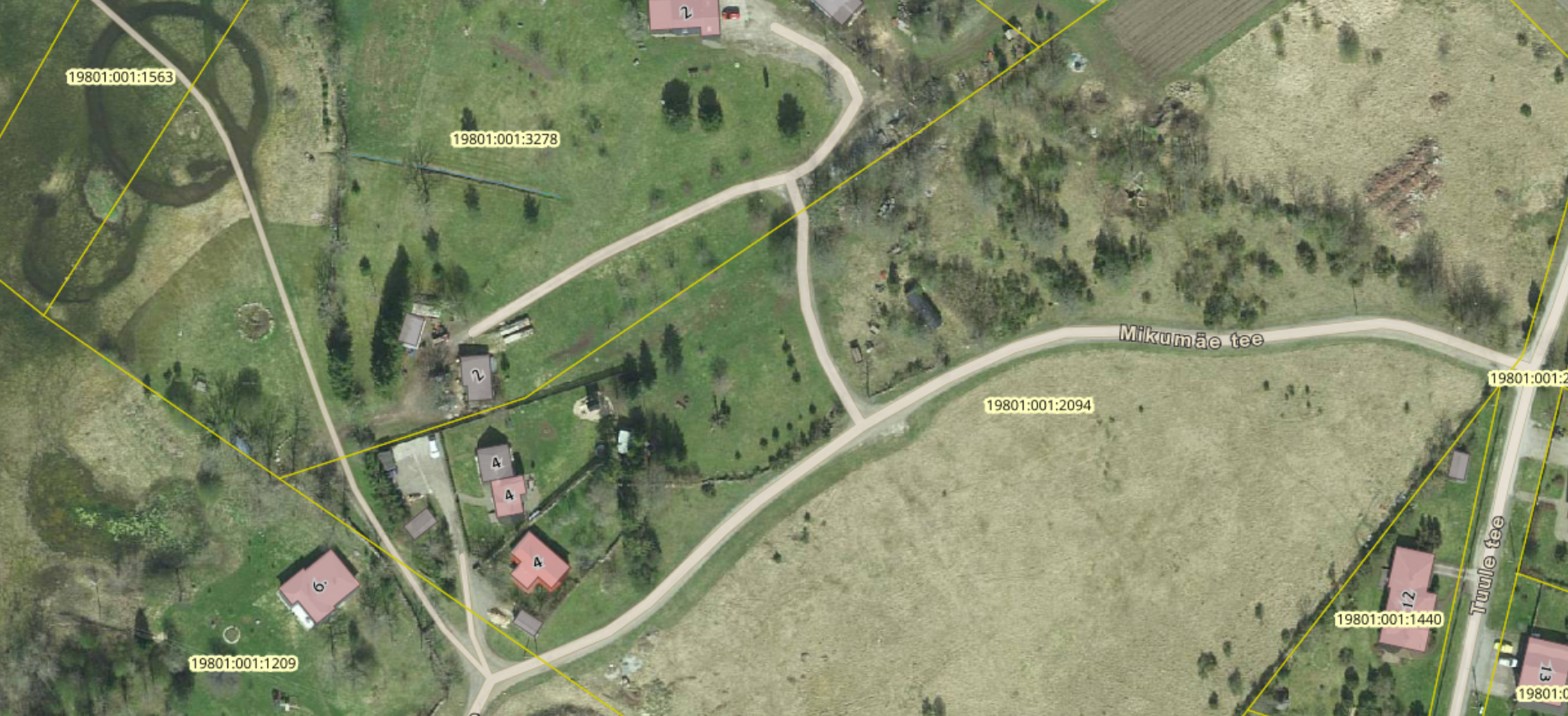 LAVA
Teesulg
LASTEALA
Veevõtukoht
Lõke
Teesulg
WC
SÖÖK/JOOK
64,5m
VÄRAV
PARKIMINE
Teesulg